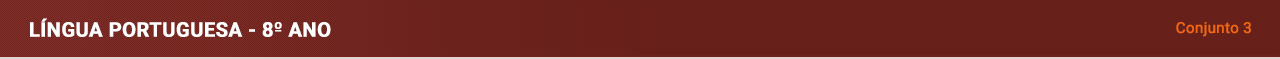 Unidade 5
1
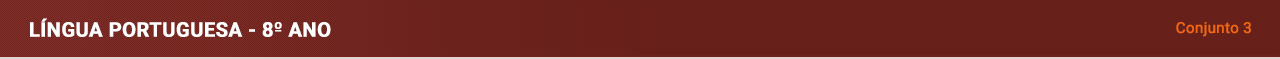 Artigo de opinião
É um texto argumentativo cuja finalidade é apresentar um ponto de vista sobre determinado assunto e defendê-lo com argumentos coerentes, a fim de convencer o leitor e fazê-lo repensar suas opiniões. 
Trata-se de um texto persuasivo, dividido, geralmente, em três partes (introdução, desenvolvimento e conclusão).
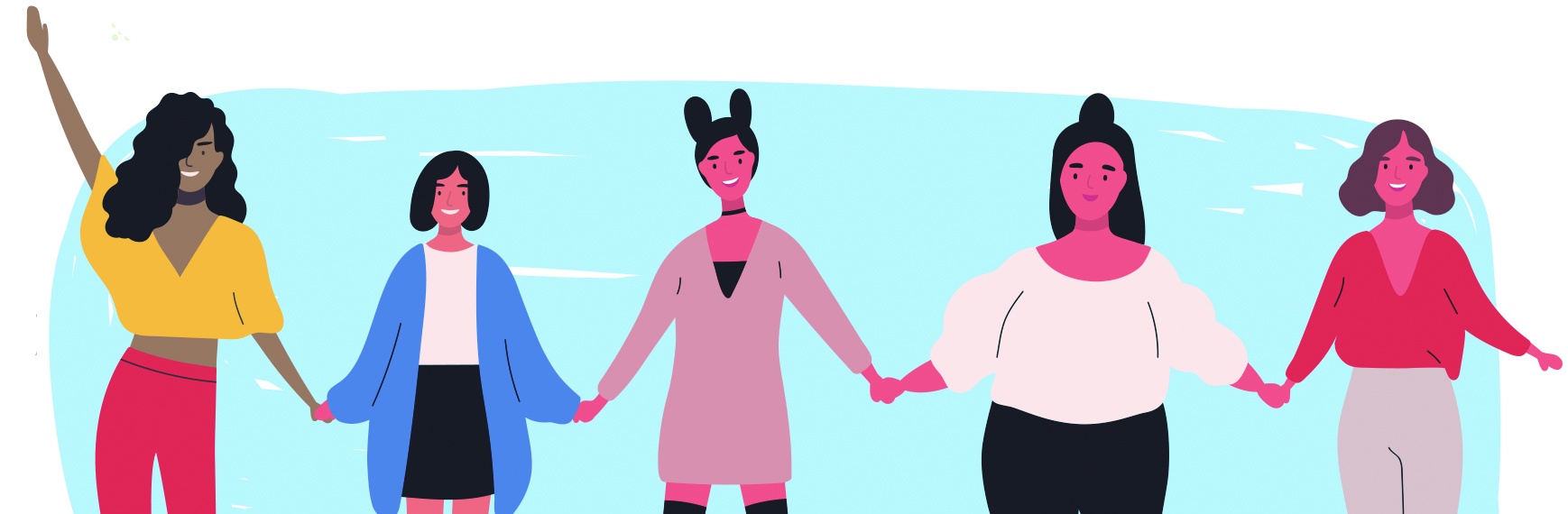 GoodStudio/Shutterstock.com
2
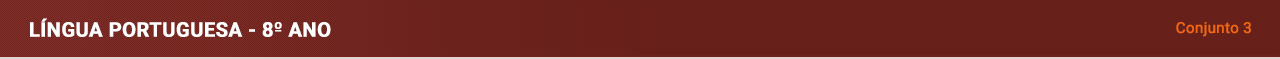 A coesão em textos argumentativos
Quando determinados elementos são empregados para articular, sequenciar ou encadear os diferentes segmentos de um texto, ocorre a coesão textual. 
Para que um texto esteja coeso, são empregados articuladores textuais. 
Esses articuladores contribuem para a sequencialidade do texto, garantindo a progressão e a continuidade textual.
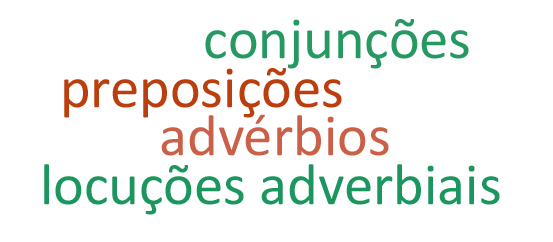 3
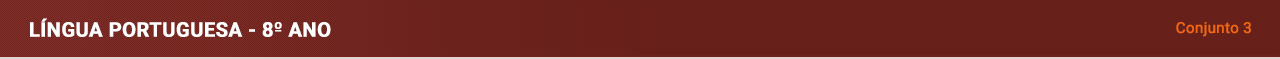 Complementos verbais
Os verbos transitivos podem exigir como complemento dois tipos de termos:
4
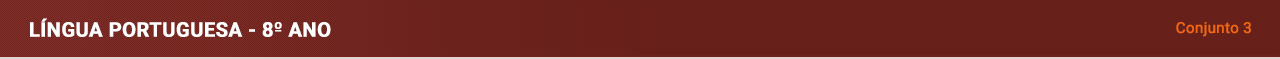 Folheto
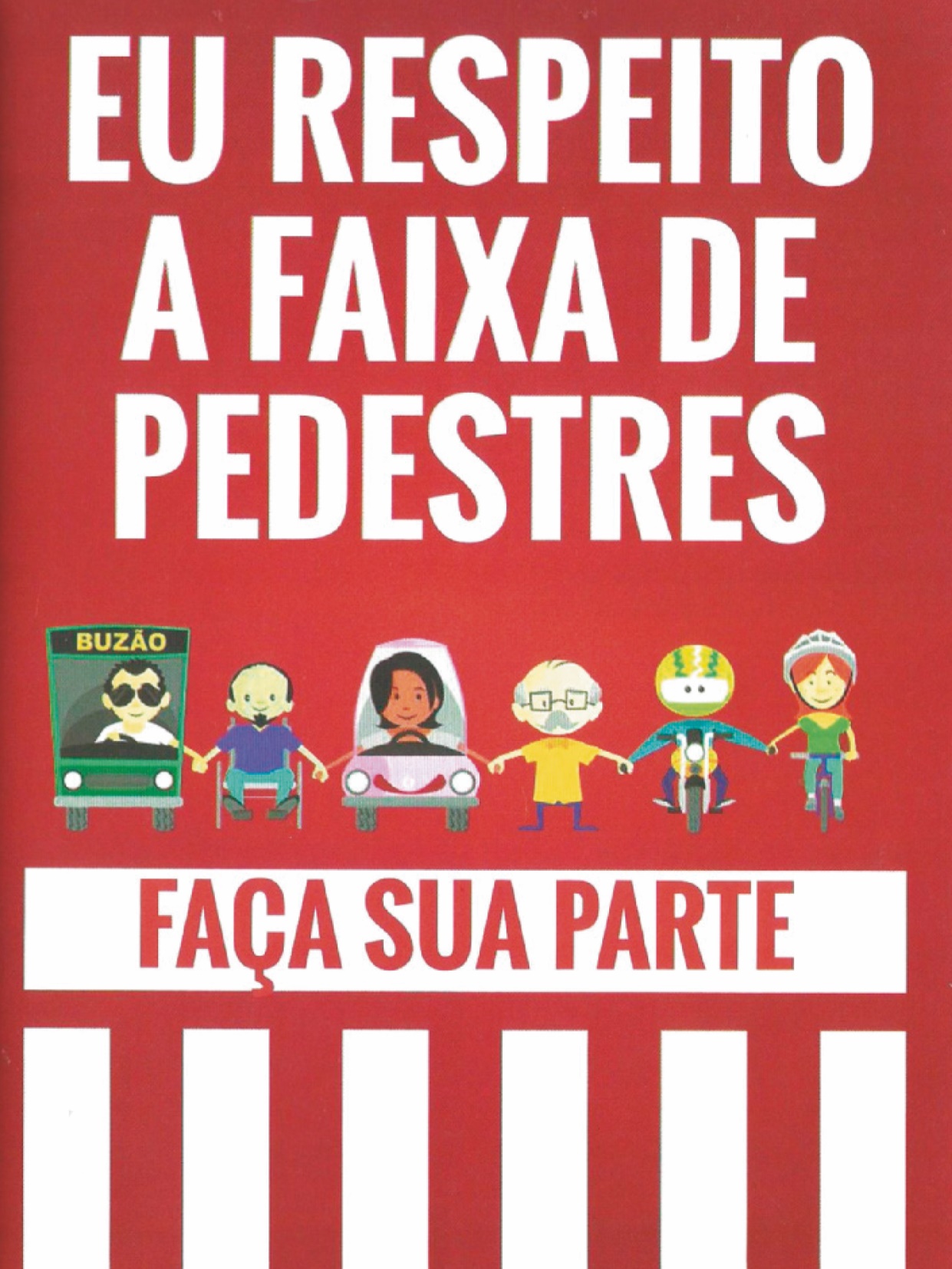 Tem como finalidade promover uma causa ou ideia de forma objetiva e criativa. Para isso, empregam-se a linguagem verbal e a não verbal. 
Costuma apresentar os seguintes elementos: título criativo e atraente, imagens, frases curtas e impactantes, a logomarca e instruções ou argumentos relativos à ideia.
Secretaria Municipal de Transporte, Trânsito e Segurança Pública. Prefeitura Municipal de Colatina
5
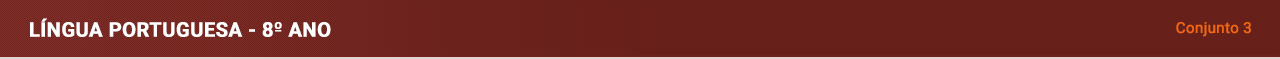 Pontuação
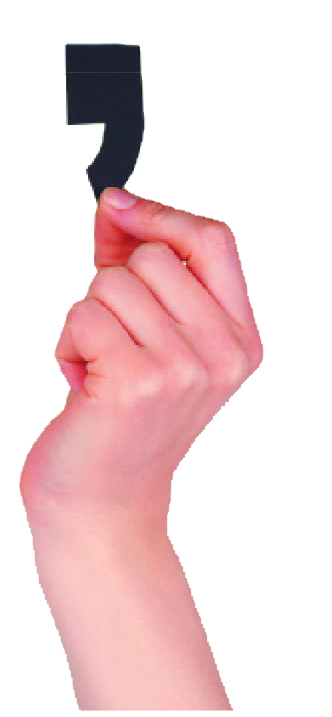 Os sinais de pontuação servem para estruturar as frases, marcar pausas e entonações e são empregados de acordo com as necessidades de expressão dos escritores, de modo que dê sentido e clareza ao texto.
Nelosa/
Shutterstock.com
6
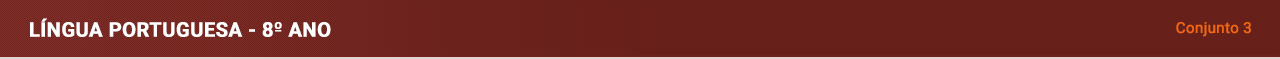 Uso estilístico da pontuação
O uso estilístico de diferentes recursos da língua portuguesa, como a pontuação, não é erro gramatical. 
Para que um escritor possa criar efeitos expressivos em seus textos, desviando-se, muitas vezes, da norma gramatical, é preciso que ele tenha muito conhecimento da língua na qual escreve.
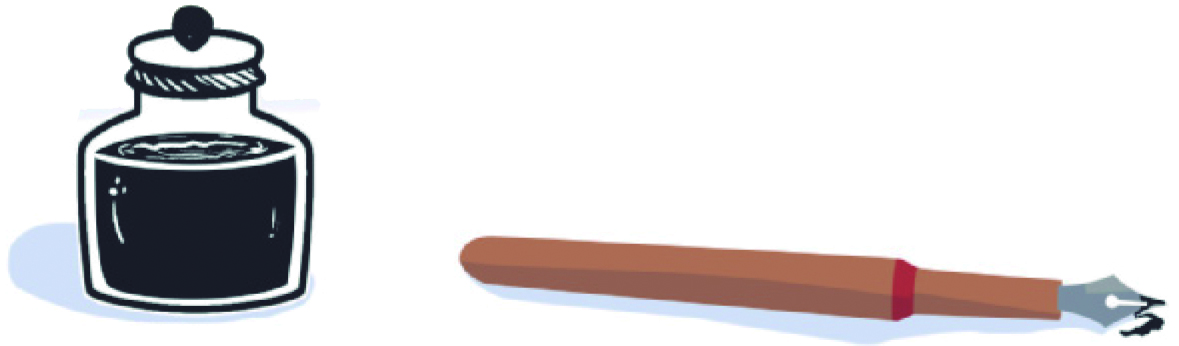 Rogério Casagrande
7